Fraud – A Data Analysis ApproachKansas City ISACA10/13/2011
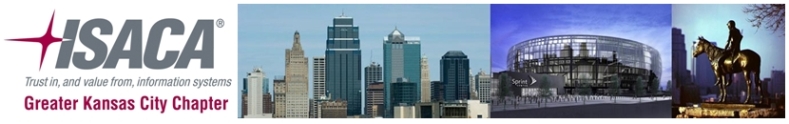 Michael T Hoesing CISA, CISSP, CCP, CIA, CFSA, ACDA, CMA, CPA
mhoesing@mail.unomaha.edu
Any procedures discussed herein should be tested before applying them to your production data. Content is the opinion of the author and not the conference sponsor, clients, employers past present nor future, friends nor relatives. Don’t sue me, I have no money.
Agenda
Characteristics of Fraud
Manifestations of Fraud in Data
Examples
Payroll – Phantom Employees
Masterfiles – nefarious edits
Lazy Thieves – even dollar amounts
Kickbacks – overpricing
And a couple IT Audit ideas
Non-Agenda
Employee / Vendor Address Matching     using SAS www.auditnet.org/docs/dupaddr.doc 
Duplicate Payments  using web-caat  http://ezrstats.com/Xampp/home.html
Split Procurements https://www.acl.com/pdfs/Training_Finding_Split_Txns.pdf
P-Card http://www.tampagov.net/dept_internal_audit/files/apg/appurchasecard.pdf
Characteristics of Fraud
The What (1)
Enrichment of the perp (damages)
Deception and reliance thereon
Concealment or Omission
The Triangle of Why (1)
Incentive (motive) or Pressure 
Opportunity
Rationalization (money, ideology, ego, coercion)
Characteristics of Fraud
The Who ACFE 2008 Report to the Nation on Occupational Fraud and Abuse
 Internal, Trusted, 64% one person fraud
 Males cases resulted in larger losses
 67% educated and had larger losses, 33% of perps had no college, 
 6-10 years with the company had largest losses
 87% First fraud (no prior charges or convictions)
When anytime, Where your organization
Manifestation of Fraud in Data
Direct (altered or faked records)
 the organizations records have been changed or fictitious record(s) created
 search for unusual data behavior and compare to any source data perp does not have access to
Indirect (kickbacks)
Trending – horizontal analysis
Compare organization data to independent data
Examples – Phantom Employee
Very Difficult to create all aspects of an employee, the Payroll record is created, but other pieces maybe not
Benefits Elections
Physical Access Cards/Badges
Phone, Parking Permit, Food Day Participation…
System Access (missing or inappropriate)
Analysis Approach
 Obtain the individual data pieces and create an complete picture (scope??)
Examples – Phantom Employee (2)
Analysis Techinques
 acquire data files (Payroll, HR, Facilities, Benefits, Logical Access ..), Are they perfect? Are they usable?
 aggregate a complete employee  picture using the JOIN command
 normalize any fields needed to combine the files (empid may not always be present), may have to use an name as a key field,
 maybe first name & last name in one file and a long name in another file
Phantom Employee – the data
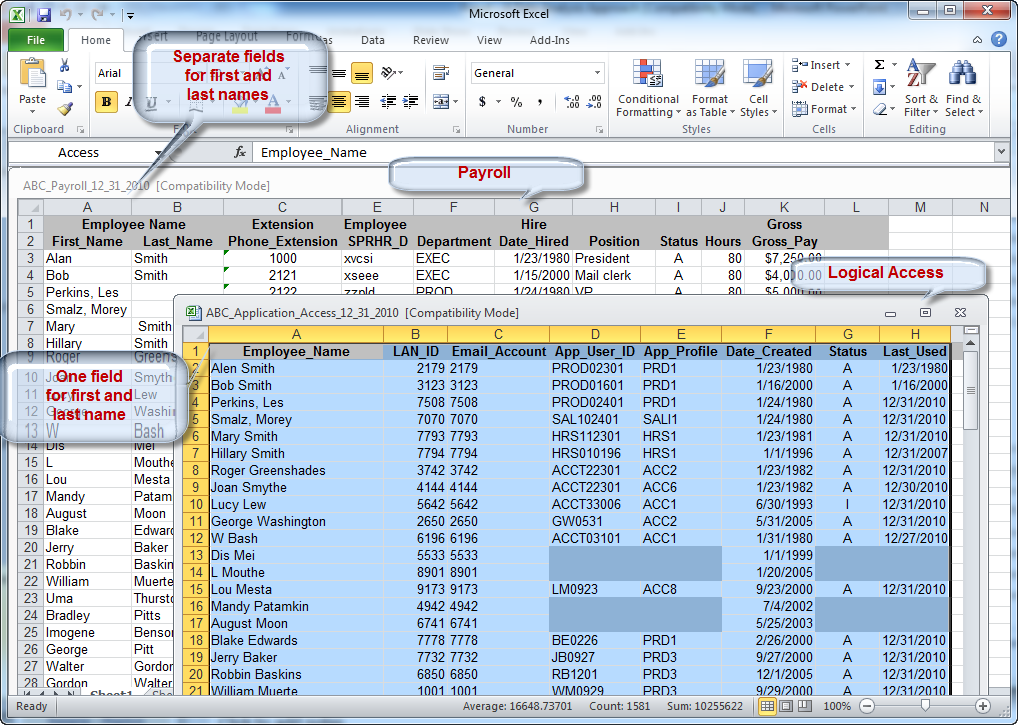 Examples – Phantom Employee (3)
Character Field Normalization (JOIN)
 Type – both should be character, but if not STRING will convert a numeric (VALUE – char to numeric)
 Case – both should be the same, UPPER or LOWER or PROPER 
 Justification – leading and trailing blanks should be the same ALLTRIM removes both (keeps interior “ “)
 Length – both should be the same, SUBSTR (both shortens and LENGTHENS)
Consistent Content – INCLUDE & EXCLUDE good or bad characters
Incorrect Content – REPLACE {REPLACE(namefield,BLANKS(2), BLANKS(1)  will remove double spaces}
Phantom Employee – harmonize keys
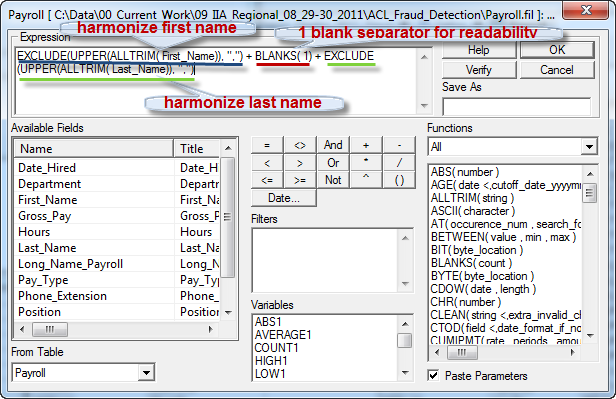 EXCLUDE(UPPER(ALLTRIM( First_Name)), ",") + BLANKS( 1) + EXCLUDE(UPPER(ALLTRIM( Last_Name)), ",")
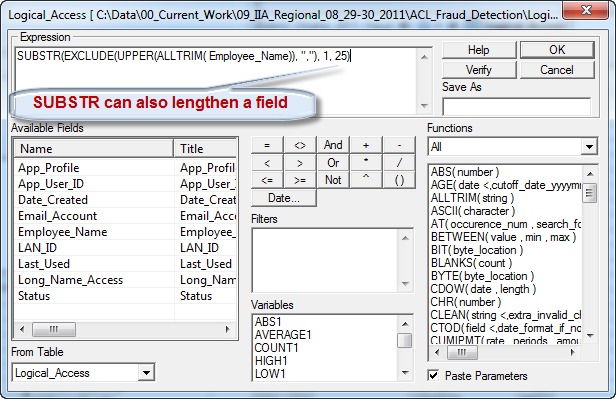 SUBSTR(EXCLUDE(UPPER(ALLTRIM( Employee_Name)), ","), 1, 25)
Examples – Phantom Employee (4)
Results Analysis
 On Payroll, No Logical Access ID – possible phantom employee (Unmatched Primary)
(warning scope creep)
 ID present but –not On Payroll – possible phantom ID (Unmatched Secondary)
 High Pay relative to position
 Incorrect (elevated) Access Rights
Application Access – All Exceptions (sometimes explain each other)
Alan Smith
Dab Pratt

Darrel Payne
Jen Everroad
Lindsey Hihand
Penny Spring

Red Nishnabotna


Ykov Phillips
Alen Smith
Dabney Pratt


Jen Appleton

Penny Cooper

Bilbo Nishnabotna
Ralph Conner
Yakov Phillips
Sean O’Leary
Veritas Backup
Darrel Payne
Lindsey Hihand


Ralph Conner
Sean O’Leary
Veritas Backup
Automate(continuous) – with scripting
COMMENT ***** Set the environment, clear previous artifacts and 
COMMENT ***** Remove all valiables (if this script has NOT been modified to create permanent variables).
SET SAFETY OFF
SET FILTER
SET INDEX
SET FOLDER /A_Phantom_Employees_and_IDs/a1_Source_Files
CLOSE
CLOSE SECONDARY
DELETE ALL OK
ASSIGN v_continue = "Continue"
DELETE verifyoutput.vfy OK

COMMENT ***** This script a Lgical Acess files and a Pyroll file.  names are matched to determine
COMMENT ***** if all employees who work here have an ID (if not possible phamtom employee).
COMMENT ***** if all IDs are assigned to an employee (excluding exceptions for service accounts)
COMMENT ***** (if not that may be a possible phantom ID).

COMMENT ***** Set the default path for reading source data files.
ASSIGN v_path = "C:\Data\00_Current_Work\09_IIA_Regional_08_29-30_2011\ACL_Fraud_Detection\"


COMMENT ***** Obtain the Payroll and Logical Access spreadsheets
COMMENT ***** Run STATISTICS for balancing purposes
COMMENT ***** VERIFY all feilds, if any errors, let the user decide whether to continue
IMPORT EXCEL TO Logical_Access "%v_path%Logical_Access.fil" FROM "ABC_Application_Access_12_31_2010.xls" TABLE "Access" CHARMAX 50 KEEPTITLE

IMPORT EXCEL TO Payroll "C:\Data\00_Current_Work\09_IIA_Regional_08_29-30_2011\ACL_Fraud_Detection\Payroll.fil" FROM "ABC_Payroll_12_31_2010.xls" TABLE "Payroll" CHARMAX 50 KEEPTITLE
OPEN Payroll
STATISTICS ON Gross_Pay TO SCREEN NUMBER 5
VERIFY ALL TO %v_path%verifyoutput.vfy  ERRORLIMIT 999
IF FILESIZE("%v_path%verifyoutput.vfy") <> 0 DIALOG (DIALOG TITLE "User Dialog" WIDTH 638 HEIGHT 196 ) (BUTTONSET TITLE "&OK;&Cancel" AT 252 168 DEFAULT 1 HORZ ) (TEXT TITLE " 'The VERIFY command returned errors for the Payroll file. Please chose which action the script is to take.'" AT 48 16 WIDTH 561 HEIGHT 33 ) (DROPDOWN TITLE "Stop;Continue" TO "v_continue" AT 276 72 DEFAULT 1 )
IF v_continue = "Stop" ESCAPE

OPEN Logical_Access
STATISTICS ON Date_Created TO SCREEN NUMBER 5
VERIFY ALL TO %v_path%verifyoutput.vfy ERRORLIMIT 999
IF FILESIZE("%v_path%verifyoutput.vfy") <> 0 
DIALOG (DIALOG TITLE "User Dialog" WIDTH 638 HEIGHT 196 ) (BUTTONSET TITLE "&OK;&Cancel" AT 252 168 DEFAULT 1 HORZ ) (TEXT TITLE " 'The VERIFY command returned errors for the Logical Access file. Please chose which action the script is to take.'" AT 60 28 WIDTH 546 HEIGHT 31 ) (DROPDOWN TITLE "Stop;Continue" TO "v_continue" AT 276 72 DEFAULT 1 )
IF v_continue = "Stop" ESCAPE

COMMENT ***** Create normalized computed name fields to facilitate the JOIN command
OPEN Payroll
IF FTYPE("Long_Name_Payroll") <> "" DELETE FIELD Long_Name_Payroll OK
DEFINE FIELD Long_Name_Payroll COMPUTED EXCLUDE(UPPER(ALLTRIM( First_Name)), ",") + BLANKS( 1) + EXCLUDE(UPPER(ALLTRIM( Last_Name)), ",")

OPEN Logical_Access
IF FTYPE("Long_Name_Access") <> "" DELETE FIELD Long_Name_Access OK
DEFINE FIELD Long_Name_Access COMPUTED SUBSTR(EXCLUDE(UPPER(ALLTRIM( Employee_Name)), ","), 1, 25)

COMMENT ***** Combine the two tables based on the newly created key fields,
COMMENT ***** the harmonized employee long name in both tables, using JOIN.
COMMENT ***** Include all record types (matched, unmatched primary, unmatched secondary)
COMMENT ***** to enable a filter for possible phantom employee's { ISBLANK(Long_Name_Access)}
COMMENT ***** which shows the unmatched secondary records.
COMMENT ***** WARNING: This next step is scope creep and could get you fired (or rewarded
COMMENT ***** for being creative), filter for possible phantom ID's { ISBLANK(Long_Name_Payroll)}
COMMENT ***** which shows the unmatched primary records.
SET FOLDER /A_Phantom_Employees_and_IDs/a2_Intermediate_Files
OPEN Payroll
OPEN Logical_Access SECONDARY
JOIN PKEY Long_Name_Payroll FIELDS ALL SKEY Long_Name_Access WITH ALL PRIMARY SECONDARY TO "Payroll_Access_Join_name" OPEN PRESORT SECSORT
OPEN "Payroll_Access_Join_name"

SET FOLDER /A_Phantom_Employees_and_IDs/a3_Results
EXTRACT RECORD IF Long_Name_Access <> Long_Name_Payroll TO "Phantom_Employees_and_IDs" OPEN
DEFINE VIEW Reporting_Results OK
DEFINE COLUMN Reporting_Results Long_Name_Payroll AS "Long Name;Payroll"
DEFINE COLUMN Reporting_Results Long_Name_Access AS "Long Name;Access"
DEFINE COLUMN Reporting_Results App_User_ID AS "Application;User ID"
DEFINE COLUMN Reporting_Results App_Profile AS "Application;Profile"
DEFINE COLUMN Reporting_Results Department
DEFINE COLUMN Reporting_Results Position
DEFINE COLUMN Reporting_Results Gross_Pay WIDTH 12 PIC "-999,999.99" AS "Gross Pay"
DEFINE COLUMN Reporting_Results Pay_Type AS "Pay;Type"
DEFINE COLUMN Reporting_Results Date_Hired AS "Date;Hired" POS 8
DEFINE COLUMN Reporting_Results Status AS "Payroll;Status"
DEFINE COLUMN Reporting_Results Status2 AS "Access;Status"




COMMENT ***** Reset the environment
SET SAFETY ON
DISPLAY VARIABLES
Masterfile Edits
Change
 Vendor RTA & DDA - money goes to the perp’s account
 Employee Withholding – change the sign and money gets added to the paycheck instead of subtracted
 AR – change the credit terms and the client will reward the perp
 Inventory – lower the QOH and put the rest in the trunk of the car
Masterfile Edits (2)
Analysis Technique
 obtain 2 copies of the masterfile data at different points in time (assumes the structure of the file did not change in the interim)
 compare for unmtached fields
 Results Analysis
trace to authorized changes (may or may not be stored in accessible electronic format)
Masterfile Edits -  JOIN
Analysis Technique
file order is important, start with the oldest file (if you start with the newest, some unmatched records will be due to a new vendor addition)
What we want is changes, so start the JOIN with the older file and chose UNMATCHED result file type (this will also capture deleted vendors)
OPEN Vendor_Master_June_2011 PRIMARY
OPEN Vendor_Master_July_2011 SECONDARY
JOIN PKEY Vendnum bank account FIELDS ALL SKEY Vendnum bank account WITH ALL UNMATCHED TO "Vendor_Banking_Changes" OPEN PRESORT SECSORT
Masterfile Edits -  Script
COMMENT ***** Set the environment, clear previous artifacts and 
COMMENT ***** Remove all valiables (if this script has NOT been modified to create permanent variables).
SET SAFETY OFF
SET FILTER
SET INDEX
SET FOLDER /B_Masterfile_Edits/b1_Source_Files
CLOSE
CLOSE SECONDARY
DELETE ALL OK
DELETE verifyoutput.vfy OK
COMMENT ***** Set the default path for reading source data files.
ASSIGN v_path = "C:\Data\00_Current_Work\09_IIA_Regional_08_29-30_2011\ACL_Fraud_Detection\"
ASSIGN v_continue = "Continue"


COMMENT ***** This script compares two versions of the same masterfile for vendors
COMMENT ***** over two different time periods.  Both files are created by the same system
COMMENT ***** therefore no field harmonization is needed. The matching will be done
COMMENT ***** on not the typical key feild (vendor number) but rather  on the field we wish
COMMENT ***** to analyze for changes (bank number and account number, combined with vendor number)

COMMENT ***** Obtain the prior then the current vendor masterfiles.
COMMENT ***** Run COUNT for balancing purposes
COMMENT ***** VERIFY all feilds, if any errors, let the user decide whether to continue
COMMENT ***** Test the bank number (RTA or RTN number) is 9 digits exactly
IMPORT DELIMITED TO Vendor_Master_June_2011 "Vendor_Master_June_2011.fil" FROM "Vendor_Master_06_2011.txt" 0 SEPARATOR "," QUALIFIER '"' CONSECUTIVE STARTLINE 1 FIELD "Vendnum" C AT 1 DEC 0 WID 6 PIC "" AS "Vendor;Number" FIELD "Vendname" C AT 7 DEC 0 WID 27 PIC "" AS "Vendor;Name" FIELD "address" C AT 34 DEC 0 WID 14 PIC "" AS "Street Address" FIELD "city" C AT 48 DEC 0 WID 5 PIC "" AS "City" FIELD "state" C AT 53 DEC 0 WID 2 PIC "" AS "State" FIELD "zip" C AT 55 DEC 0 WID 5 PIC "" AS "Zip;Code" FIELD "phone" C AT 60 DEC 0 WID 10 PIC "" AS "Phone;Number" FIELD "bank" C AT 70 DEC 0 WID 9 PIC "" AS "bank;RTN" FIELD "account" C AT 79 DEC 0 WID 10 PIC "" AS "Bank DDA;Number" 
OPEN Vendor_Master_June_2011
COUNT
VERIFY ALL TO %v_path%verifyoutput.vfy  ERRORLIMIT 999
IF FILESIZE("%v_path%verifyoutput.vfy") <> 0 DIALOG (DIALOG TITLE "ABC Co - Masterfile Changes" WIDTH 638 HEIGHT 196 ) (BUTTONSET TITLE "&OK;&Cancel" AT 252 168 DEFAULT 1 HORZ ) (TEXT TITLE " 'The VERIFY command returned errors for the first (oldest) vendor masterfile. Please chose which action the script is to take.'" AT 120 16 WIDTH 411 HEIGHT 44 ) (DROPDOWN TITLE "Stop;Continue" TO "v_continue" AT 276 72 DEFAULT 1 )
IF v_continue = "Stop" ESCAPE
SET FILTER TO NOT MAP(bank, "999999999")
COUNT
IF COUNT1 <> 0 PAUSE "The first (oldest) file has incorrectly structured bank RTN number(s)."
IF COUNT1 <> 0 ESCAPE

IMPORT DELIMITED TO Vendor_Master_July_2011 "Vendor_Master_July_2011.fil" FROM "Vendor_Master_07_2011.txt" 0 SEPARATOR "," QUALIFIER '"' CONSECUTIVE STARTLINE 1 FIELD "Vendnum" C AT 1 DEC 0 WID 6 PIC "" AS "Vendor;Number" FIELD "Vendname" C AT 7 DEC 0 WID 27 PIC "" AS "Vendor;Name" FIELD "address" C AT 34 DEC 0 WID 14 PIC "" AS "Street Address" FIELD "city" C AT 48 DEC 0 WID 5 PIC "" AS "City" FIELD "state" C AT 53 DEC 0 WID 2 PIC "" AS "State" FIELD "zip" C AT 55 DEC 0 WID 5 PIC "" AS "Zip;Code" FIELD "phone" C AT 60 DEC 0 WID 10 PIC "" AS "Phone;Number" FIELD "bank" C AT 70 DEC 0 WID 9 PIC "" AS "bank;RTN" FIELD "account" C AT 79 DEC 0 WID 10 PIC "" AS "Bank DDA;Number"
OPEN Vendor_Master_July_2011
COUNT
VERIFY ALL TO %v_path%verifyoutput.vfy  ERRORLIMIT 999
IF FILESIZE("%v_path%verifyoutput.vfy") <> 0 DIALOG (DIALOG TITLE "ABC Co - Masterfile Changes" WIDTH 638 HEIGHT 196 ) (BUTTONSET TITLE "&OK;&Cancel" AT 252 168 DEFAULT 1 HORZ ) (TEXT TITLE " 'The VERIFY command returned errors for the first (oldest) vendor masterfile. Please chose which action the script is to take.'" AT 120 16 WIDTH 411 HEIGHT 44 ) (DROPDOWN TITLE "Stop;Continue" TO "v_continue" AT 276 72 DEFAULT 1 )
IF v_continue = "Stop" ESCAPE
SET FILTER TO NOT MAP(bank, "999999999")
COUNT
IF COUNT1 <> 0 PAUSE "The second (newest) file has incorrectly structured bank RTN number(s)."
IF COUNT1 <> 0 ESCAPE

COMMENT ***** For the JOIN, start with the oldest file as the Primary and use an UnMatched Primary type of result.
COMMENT ***** this will capture two types of mismatches, vendors that were removed (or their bank account
COMMENT ***** information was removed) and vendors whose bank account information was changed. 
COMMENT ***** Starting with the newest file would produce a mismatch for all new vendors, which is maybe
COMMENT ***** a separate audit, or separate audit step.
SET FOLDER /B_Masterfile_Edits/b3_Results
OPEN Vendor_Master_June_2011 PRIMARY
OPEN Vendor_Master_July_2011 SECONDARY
JOIN PKEY Vendnum bank account FIELDS ALL SKEY Vendnum bank account WITH ALL UNMATCHED TO "Vendor_Banking_Changes" OPEN PRESORT SECSORT
COMMENT ***** However, the new file will have no information from the newest month's file.
COMMENT ***** Create an INDEX to the newest month file based on the vendor number
COMMENT ***** then show in the view the bank information that changed in the newest month. 
COMMENT ***** First check to see that there are no duplicate vendor numbers in the newest month.
OPEN Vendor_Master_July_2011
DUPLICATES ON Vendnum TO %v_path%duplicates.dup
IF FILESIZE("%v_path%duplicates.dup") <> 0 DIALOG (DIALOG TITLE "ABC Co - Masterfile Changes" WIDTH 638 HEIGHT 196 ) (BUTTONSET TITLE "&OK;&Cancel" AT 252 168 DEFAULT 1 HORZ ) (TEXT TITLE " 'The DUPLICATES command shows  that the Vendnum field is not unique in the newest file. Please chose which action the script is to take.'" AT 120 16 WIDTH 411 HEIGHT 44 ) (DROPDOWN TITLE "Stop;Continue" TO "v_continue" AT 276 72 DEFAULT 1 )
IF v_continue = "Stop" ESCAPE
INDEX ON Vendnum TO "Newestmaster_Index_Vendnum"
OPEN Vendor_Banking_Changes
DEFINE RELATION Vendnum WITH Vendor_Master_July_2011 INDEX Newestmaster_Index_Vendnum
DEFINE VIEW Default_View
DELETE COLUMN Default_View bank OK
DELETE COLUMN Default_View account OK
DEFINE COLUMN Default_View bank AS "Bank RTN;Number;Prior" POSITION 2 
DEFINE COLUMN Default_View account AS "Account;Number;Prior" POSITION 3 
DEFINE COLUMN Default_View Vendor_Master_July_2011.bank AS "Bank RTN;Number;Current" POSITION 3
DEFINE COLUMN Default_View Vendor_Master_July_2011.account AS "Account;Number;Current" POSITION 4 

COMMENT ***** Create flags to denote when either the bank RTN number or the account number changed (or both).
DEFINE FIELD c_bank_change COMPUTED
flag to filter on NOT ISBLANK
"***" IF bank <> Vendor_Master_July_2011.bank
BLANKS(1)
DEFINE FIELD c_account_change COMPUTED
flag to filter on NOT ISBLANK
"***" IF account <> Vendor_Master_July_2011.account
BLANKS(1)
DEFINE COLUMN Default_View  c_bank_change AS "WARNING;Bank;Change" POSITION 4 WIDTH 8
DEFINE COLUMN Default_View  c_account_change AS "WARNING;Account;Change" POSITION 7 WIDTH 8




COMMENT ***** Reset the environment
SET SAFETY ON
DISPLAY VARIABLES
Even Dollar Amounts
Sometimes we get lucky
Some perps are lazy
Not all analysis techniques need to be complex
Filter the dollar amounts: MOD(amount, 1000) = 0
Usually combined with sorting 
While we have purchases, what else?
Use multiple techniques, pick and choose
Even Dollar Amounts – Example Data
"PO-1001","V15000","P5678",07/01/2011,"Administration","1234-5678-9021",10,16.14,161.40,12.13,173.53,"staplers"
"PO-1002","V99999","P1234",07/01/2011,"Administration","1234-5678-9012",1,1000.00,1000.00,0.00,1000.00,"food day"
"PO-1003","V82123","P1267",07/01/2011,"Marketing","1234-5660-9012",65,8.00,520.00,17.23,537.23,"glosseys"
"PO-1004","V82123","P1267",07/01/2011,"Marketing","1234-5660-9087",1,2000.00,2000.00,0.00,2000.00,"booth rent"
"PO-1005","V10000","P1009",07/01/2011,"Production","1234-5652-9001",129,0.77,99.33,51.23,150.56,"raw materials"
"PO-1006","V20000","P1129",07/01/2011,"Production","1234-5652-9300",1,600.00,600.00,0.00,600.00,"travel"
"PO-1007","V50500","P1050",07/01/2011,"Production","1234-5652-9100",1,250.00,250.00,0.00,250.00,"machine rent"
"PO-1008","V51000","P1050",07/01/2011,"Production","1234-5652-9110",1,789.34,789.34,0.00,789.34,"repairs"
"PO-1009","V10000","P1009",07/01/2011,"Production","1234-5652-9001",7251,1.02,7396.02,104.77,7500.79,"raw materials"
"PO-1010","V10001","P1009",07/01/2011,"Production","1234-5652-9010",1,166.43,166.43,12.99,179.42,"shop supplies"
"PO-1011","V99999","P1234",07/02/2011,"Marketing","1234-5660-9012",1,1000.00,1000.00,0.00,1000.00,"food day"
"PO-1012","V56750","P1234",07/03/2011,"Production","1234-5652-9101",1,48.43,48.43,0.00,48.43,"fuel"
"PO-1013","V99999","P1234",07/03/2011,"Production","1234-5652-9012",1,1000.00,1000.00,0.00,1000.00,"food day"
"PO-1014","V10000","P1009",07/05/2011,"Production","1234-5652-9001",1356,2.77,3756.12,66.94,3823.06,"raw materials"
"PO-1015","V15000","P5678",07/05/2011,"Administration","1234-5678-9021",10,8.49,84.90,6.30,91.20,"staples"
"PO-1016","V15000","P5604",07/06/2011,"Administration","1234-5678-9021",10,9.12,91.20,0.00,91.20,"staples"
"PO-1017","V20000","P1354",07/06/2011,"Marketing","1234-5660-9300",1,3567.89,3567.89,0.00,3567.89,"travel to Elbonia"
"PO-1018","V99999","P1354",07/06/2011,"Marketing","1234-5660-9999",1,10000.00,10000.00,0.00,10000.00,"influence"
"PO-1019","V52000","P1100",07/07/2011,"Production","1234-5660-1700",1,100000.00,100000.00,7312.45,107312.45,"new machine"
"PO-1020","V50001","P1050",07/07/2011,"Production","1234-5660-9200",1,869.45,869.45,0.00,869.45,"gas"
"PO-1021","V50002","P1050",07/07/2011,"Production","1234-5660-9200",1,2319.67,2319.67,0.00,2319.67,"electricity"
"PO-1022","V50000","P1050",07/07/2011,"Production","1234-5660-9210",1,4000.00,4000.00,0.00,4000.00,"building rent"
"PO-1023","V80000","P2001",07/08/2011,"Administration","1234-5678-9500",1,1527.50,1527.50,0.00,1527.50,"insurance"
"PO-1024","V90000","P2001",07/08/2011,"Administration","1234-5678-9801",1,300.00,300.00,0.00,300.00,"license"
"PO-1025","V81000","P2001",07/08/2011,"Administration","1234-5678-9865",1,260.00,260.00,19.60,279.60,"copier lease"
"PO-1026","V15000","P5604",07/11/2011,"Administration","1234-5678-9021",10,9.12,91.20,0.00,91.20,"staples"
"PO-1027","V15000","P5604",07/11/2011,"Administration","1234-5678-9021",3100,19.99,61969.00,0.00,61969.00,"staplers"
"PO-1028","V20000","P1354",07/11/2011,"Marketing","1234-5660-9300",1,5367.89,5367.89,0.00,5367.89,"travel"
"PO-1028","V20000","P1400",07/12/2011,"Marketing","1234-5660-9300",1,1209.83,1209.83,0.00,1209.83,"travel"
"PO-1029","V10000","P1009",07/13/2011,"Production","1234-5652-9001",4219,2.00,8438.00,411.56,8849.56,"raw materials"
Kickbacks
A: Trend (horizontal analysis)
Analyze a cost over time or between vendors and look for dramatic increases 
May not be appropriate for volatile market sensitive items (gasoline) 
Will not detect the scheme if it started before the trend time period
B: Compare to external pricing data  (similar to JOIN techniques shown earlier)
Kickbacks – the data
"I1001","V15000",01/10/2011,10,10.00,100.00,8.35,108.35
"I1002","V99999",01/10/2011,1,50.00,50.00,4.12,54.12
"I1003","V82123",01/10/2011,5,20.00,100.00,9.82,109.82
"I1001","V15000",01/17/2011,1,10.01,10.01,5.10,15.11
"I1002","V99999",01/17/2011,1,50.00,50.00,4.13,54.13
"I1003","V82123",01/17/2011,5,20.00,100.00,9.81,109.81
"I1001","V15000",01/24/2011,1,10.02,10.02,5.10,15.12
"I1002","V99999",01/24/2011,1,50.00,50.00,4.13,54.13
"I1003","V82123",01/24/2011,5,20.00,100.00,9.81,109.81
"I1001","V15000",01/31/2011,1,10.02,10.02,5.10,15.12
"I1002","V99999",01/31/2011,1,50.00,50.00,4.13,54.13
"I1003","V82123",01/31/2011,5,20.10,100.50,9.81,110.31
"I1001","V15000",02/07/2011,10,10.00,100.00,8.35,108.35
"I1002","V99999",02/07/2011,2,60.00,120.00,8.12,128.12
"I1003","V82123",02/07/2011,5,20.00,100.00,9.82,109.82
"I1001","V15000",02/14/2011,1,10.01,10.01,5.10,15.11
"I1002","V99999",02/14/2011,2,60.00,120.00,8.13,128.13
"I1003","V82123",02/14/2011,5,20.00,100.00,9.81,109.81
"I1001","V15000",02/21/2011,1,10.02,10.02,5.10,15.12
"I1002","V99999",02/21/2011,2,60.00,120.00,4.13,128.13
"I1003","V82123",02/21/2011,5,20.00,100.00,9.81,109.81
"I1001","V15000",02/28/2011,1,10.02,10.02,5.10,15.12
"I1002","V99999",02/28/2011,2,60.00,120.00,8.11,128.11
"I1003","V82123",02/28/2011,5,20.20,101.00,9.80,110.80
Kickbacks – the data
Six Months (could be more)
Product Number, Vendor Number Unit Cost
Analyze individual purchase unit cost over a series of months, isolate large % change
Analyze monthly average cost
IS Audit Topic – Logical Access
Many frauds have an excessive logical access element
Do you know which are the super (and semi-super) user?
Password expiration dates?
Last used dates?
IS Audit Topic – Logical Access  (cont)
Active Directory says a lot
Data can be extracted for free with W2K8 built-in tools
Create a CSV ( csvde –f filename) file load it into your favorite tool
Slice n Dice – which user is in which groups, which groups contains which users
(there are commercial tools)
IS Audit Topic – [AD dates are a hoot]
Dates /time- is stored in number that is 100-nanosecond intervals that have elapsed since 1/1/1601.  A nanosecond is 1 billionth of a second, 10 million of these intervals would equal one second
109,197 + 11 = 109,208 days  from 1/1/1601 to 1/1/1901
http://www.timeanddate.com/date/duration.html
The current Gregorian calendar was adopted in United States where Thursday, September 3, 1752 was the first of 11 days that were skipped.
So-128942788883593750 = Sun Aug 9, 2009 08:08:08UTC
http://www.chrisnowell.com/information_security_tools/date_converter/Windows_active_directory_date_converter.asp

Allow a day or two – my formula rounds and I don’t know how accuracte these links are
IS Audit Topic – [AD dates are a hoot] (cont)
Three key (but not all) date fields: pwdLastSet,  lastLogon, accountExpires
Examples User01, date Password Last Set  128943076749375000
/    10,000,000  (to get seconds)
/ 60 (to get minutes)
/ 60 (to get hours)
/24 (to get days)
109,208 days (to get to 1/1/1900)
Add result to `19000101` to get the date
AD - memberOf
“memberOf” is the fields that contains the groups in which this user belongs
Example = CN=High,CN=Users,DC=ACLTest,DC=com;CN=Low,CN=Users,DC=ACLTest,DC=com
“;” semicolon separates each group
The  “CN=“ (common name) indicates:
First – Group name
Second – Container category (Builtin – domain local scope, Users – domain global scope)
The  “DC=“ (domain controller) indicates:
First – domain name
Second – domain type
AD – memberOf (2)
Warning -“memberOf” does not display the complete subsidiary members for nested groups, see part II group analysis
Confusing – lots of similar objects
name – login name
displayName – spelled out long name
distinguishedName – name w domain & .com
AD – Users and their Groups Solution Approach
Isolate the “user”  objectClass
Create a short view with the 3 names plus objectClass and memberOf
Count the number of “;”s in memberOf
STATISTICS ON COUNT of the “;”s, MAX1 plus one will be the most groups for any user
Create, up to,  MAX1 conditional computed fields,  cycling through 1 or more for each group a user potentially belongs to, SPLITing on the “;” , the SPLIT again on “CN=“  (as long as memberOf is not blank)
AD – Groups and their Users Solution Approach
Create a list of each name where the objectClass is “group”
Read that new file one record at a time, using the name field contents to search the larger AD file, but only where the objectClass = “user”
Create a separate file for each group name, and extract the group name and the user name fields if the group name is found within a users record (in any group, first, second, third…)
Continue looping through the remaining group names
Only save the lists that have results (delete empty files)
AD Groups & Users – Key ACL Command & Functions
IMPORT DELIMITED ………………………………..
VERIFY ALL
SUMMARIZE ON …..  TO …..
DEFINE FIELD …..  COMPUTED  (conditional) 
SET FILTER TO …..
DEFINE REPORT …..                DEFINE COLUMN ……..
OCCURS
NOT ISBLANK
STATISTICS ON    ……                ASSIGN …….. = MAX1
DO SCRIPT ….. WHILE ……..
SUBSTR(SPLIT(SPLIT( ………….)…….) ……)
LOCATE RECORD
EXTRACT FIELDS ………. TO ……… IF………..FIND(……, <groupname>)
DELETE ….. IF …..                      DELETE FORMAT …… IF…..
Computer Fraud Casebook , The Bytes that Bite 2009 AAF Joseph T Wells ,Wiley & Sons Inc
www.acfe.com  Assn of Certified Fraud Examiners
ACFE 2008 Report to the Nation on Occupational Fraud and Abuse
(1) “Forensic Accounting and Fraud Examination” Kranacher, Riley, Wells,  Wiley 2011
Overwhelmingly, excessive logical access (see earlier slides)
Weak passwords
Functionality expansion over years
Theft of IT Assets
Use of IT Assets (webhosting)
Something free from a magazine Webkey, or your doctor/hospital
www.acfe.com  Assn of Certified Fraud Examiners
ACFE 2008 Report to the Nation on Occupational Fraud and Abuse
(1) “Forensic Accounting and Fraud Examination” Kranacher, Riley, Wells,  Wiley 2011
USB devices, acts like a peripheral instead of a USB
Provider WebKeys webkey.com
http://www.nebraskacert.org/CSF/CSF-LT-Aug2011.pdf Aaron Hiltgen UNO research student
Also QR’s
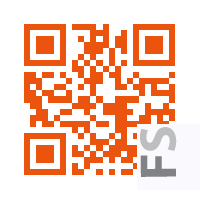 Recap
Some tests are not complex
Some are more complex, usually the challenging part is multiple file processing
Scripting can ease the time involved
Scheduling can make the assessment continuous/periodic
Look at the data in more than one way
Exceptions may explain other exceptions
Don’t quit on imperfect data
Who,What,When,Where, Why (difficult)
References/Resources
www.acfe.com  Assn of Certified Fraud Examiners
ACFE 2008 Report to the Nation on Occupational Fraud and Abuse
(1) “Forensic Accounting and Fraud Examination” Kranacher, Riley, Wells,  Wiley 2011
“Fraud Analysis Techniques Using ACL” Coderre, Wiley 2009
IIA (Deloitte) Fraud Data Analysis Class - http://www.theiia.org/training/index.cfm?act=seminar.detail&semID=199
ACL Fraud Data Analysis Class - http://www.acl.com/pdfs/Training_252.pdf 
Cressy, Albrecht, Hollinger & Clark